SAFe Workshop SKA CSP Approach and Plan
Sonja Vrcic
Oct. 2, 2017
Jodrell Bank
Overview
Brief overview of the CSP design.
Current plan for construction and inclusion of SAFe.
2
CSP sub-elements
CSP_Low and CSP_Mid each consist of 3 major sub-subsystems (sub-elements or products):
Correlator and Beam-former (CBF)  
Pulsar Search Engine (PSS) 
Pulsar Timing Engine (PST) 

The fourth sub-element CSP Local Monitor and Control has been added to provide a layer of abstraction so that TM can configure and control Pulsar Search and Pulsar Timing observations without being aware of the details of CSP implementation.
3
CSP Sub-elements
Blue is used to represent flow of observed astronomical data and  components that perform signal processing.
Green is used to represent flow of monitor and control data and components that implement monitor & control.
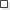 4
CSP_Mid Hi-level Design Overview
Canada/NZ                           UK                              AU/NZ
5
CSP_Low Sub-elements
AU/NL/NZ                                 UK                        AU/NZ
6
CSP Roll-out and Schedule
L and M – number of months till hand-off to AIV.
7
CSP ConstructionGeneral approach for each release
Sub-element L3 Factory Acceptance Testing (FAT). 
CSP ITF: 
Ship and install – 6 months before the AIV hand-over.
Stand-alone verification - verify that the product has not been damaged during shipment and has been installed correctly (a subset of L3 AT).
CSP L2 integration and testing. 
CSP L2 Acceptance Test.
System ITF
Ship and install - 3 months before the AIV hand-over.
Stand-alone verification – not damaged / properly installed. 
Hand-over to AIV. 
Support AIV testing.
SITE: 
Ship and install.
Stand-alone verification - not damaged / properly installed. 
Hand-over to AIV.
Support AIV testing.
1 year warranty for  each release, starts after hand-over to AIV.
8
CSP Schedule
9
Low.CBF and Mid.CBF
FPGA-based solutions: 
Custom hardware.
Signal processing is performed in FPGAs.
Software provides monitor and control functionality.  
Monitor and control software running on COTS servers and, in the case of MID, on embedded processors (System-on-Chip).
Significant part of software development effort is support for testing of  h/w and f/w (GUIs, tools). Some of the tools developed during construction will be used in operations for diagnostics and maintenance. 
S/w schedule is driven by hardware and firmware design and testing.  
Schedule as defined for 5 major releases (ITF and 4 Array Releases).
10
Low.CBF and Mid.CBF  (2)
At this time Low.CBF and Mid.CBF do not plan inclusion in the SKA SAFe continuous integration.
Follow the standard formal test and sell-off flow at L3 and L2.
No preliminary or “beta” releases to the System ITF or SITE.
Rationale: 
Construction schedule is dominated by h/w and f/w development.
Significant part of s/w development effort is support for testing and integration of h/w and f/w; s/w development schedule is driven by h/w and f/w needs.
Automated testing would not test signal chain; signal chain simulation would require  lots of effort and would not verify the actual implementation. 
Concern that participation in SAFe would be a distraction.
11
Low.CBF and Mid.CBF (cont.)
If, when SAFe is better defined and understood,  the CBF teams find that benefits of being part of SAFe framework outweight drawbacks, CBF teams may decide to join.
The latest (October) cost estimate assumes no inclusion in SAFe.
Note: User stories may be useful for development of GUIs and tools, but note that ‘customers’ are mainly CBF team members – wider community, even AIV team, may not understand design to a level of detail to generate user stories during development.
12
PST
COTS hardware. 
CPU+GPU+FPGA.
Much of the signal processing software has already been developed - need to ‘productize’ software so that it can run  continuously without human intervention. 
Two releases – first is part of ITF.
13
PST approach to SAFe
As both Mid.CBF and Low.CBF will not be using SAFe, PST team does  not see much value for using SAFe in the digital signal processing (DSP) parts of the PST. 
Inclusion in SAFe may be useful for PST monitor and control software - i.e. all of the TANGO devices, LMC interfaces, etc. 
Proposed approach: PST to develop the DSP components using a waterfall, or other similar approach that more naturally aligns with the sparser release cycle for each integration event.  This split of development processes across software CI’s would allow the PST’s LMC interface to be built, integrated and tested using the same development cycle as CSP.LMC and TM.
There is no time, resources and expertise to include SAFe in PST development plan and construction cost estimate for PST sub-element CDR submission on 20 December 2017. 
PST team will be able to adjust the construction plan and cost estimate after sub-element CDR, starting in February 2018.
14
PSS
COTS hardware. 
CPU+GPU+FPGA.
Much of the signal processing software (pipeline) has already been developed, but need to ‘productize’ software so that it can run  continuously without human intervention. 
Add new functionality and optimize the existing.
15
PSS  approach to SAFe
For the October  costing cycle PSS cost includes  internal effort for PSS continuous integration; not effort for a telescope wide SAFe process.
PSS developed verification environment which uses a ‘reference platform’ to build and run the unit test suite over night. At the moment it only supports GPUs, plan to add FPGA support.
Automated tests use simulated data. At the moment these are only unit/integration test level and the data is generated on the fly.
M&C functionality not included in the automated testing (PSS might benefit from inclusion in SAFe). 
Depending on the implementation model, the SAFe framework has the potential to significantly leverage PSS efforts.
16
SKA & CSP already adhere to most SAFe principles
Virtually all ART principles are already applied.
Virtually all principles of Lean User Experience (UX) are already applied. 
Sub-element teams are interdisciplinary – and small - perhaps too small   3-4 s/w designers/developers
Delivery in five releases – the releases are defined to incrementally add value. Releases are defined to match the project needs.
Suggestion: Array Releases should be considered as PI demos – it would be challenging to support both.
Manufacturing readiness gate is necessary. 
De-centralization of decision making – decisions are delegated to Elements and sub-elements.
Centralize strategic decisions – SKAO, ECP board
17
CSP.LMC
Software running on COTS servers.
Based on TANGO. 
Assumption is that CSP LMC uses the standard set of the SKA  base classes (TANGO Devices and Device Servers). 
Three work packages (WBS items):
CSP.LMC Common, CSP_Low.LMC, CSP_Mid.LMC
All there packages are part of SAFe framework. 
However, note that for CSP.LMC priority is support for CSP integration and testing.
18
CSP.LMC Simulators / emulators
Plan is that CSP.LMC provides TM emulator and CSP.LMC emulator to other CSP sub-elements.
Current costing does not include cost to develop sophisticated CBF, PSS and PST simulators (for testing monitor and control functionality). 
There is a “promise” that the SKA TANGO framework will  provide mechanism for some degree of automation (for generation of simulators).
It is worth noting that the full set of CSP hardware will be available only on site for AR4, which means that real-time effects related to monitor and control will be fully tested only when equipment is delivered to the site for AR4.
19
CSP.LMC  - organization
CSP.LMC Work Packages are relatively small. 
The submitted cost assumes that these WPs will be executed by the same contractors as Mid.CBF (to reduce cost).
Some Project Management support is included in CSP.LMC cost. 
To optimize use of resources, all 3 work packages can be executed by a single Agile Team. 
What is the plan for Monitor and Control ARTs? 
Is all work on Element LMCs part of the same ART?
Or should CSP define and run CSP ART ?
20
Thank you
Sonja Vrcic
CSP Mid SE
Tel: 250-497-2309
Sonja.Vrcic@nrc-cnrc.gc.ca
www.nrc-cnrc.gc.ca
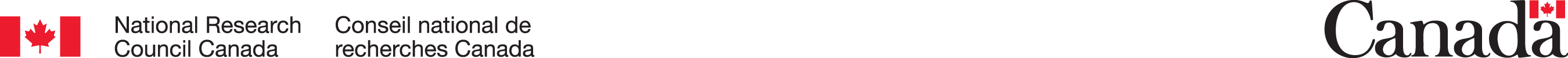 21
21
Mid.CBFre Architecture
LMC
TANGO used for communication down to FPGA level (embedded ARM processors in FPGAs)

Very low latency FPGA register read/write access from ARM processor

Less monitor and control network traffic and tighter control loops
Mid.CBF
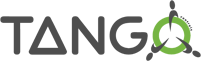 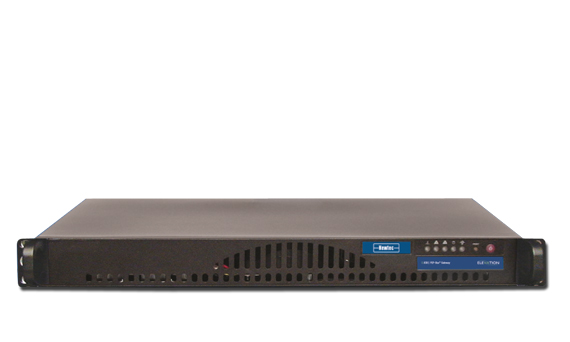 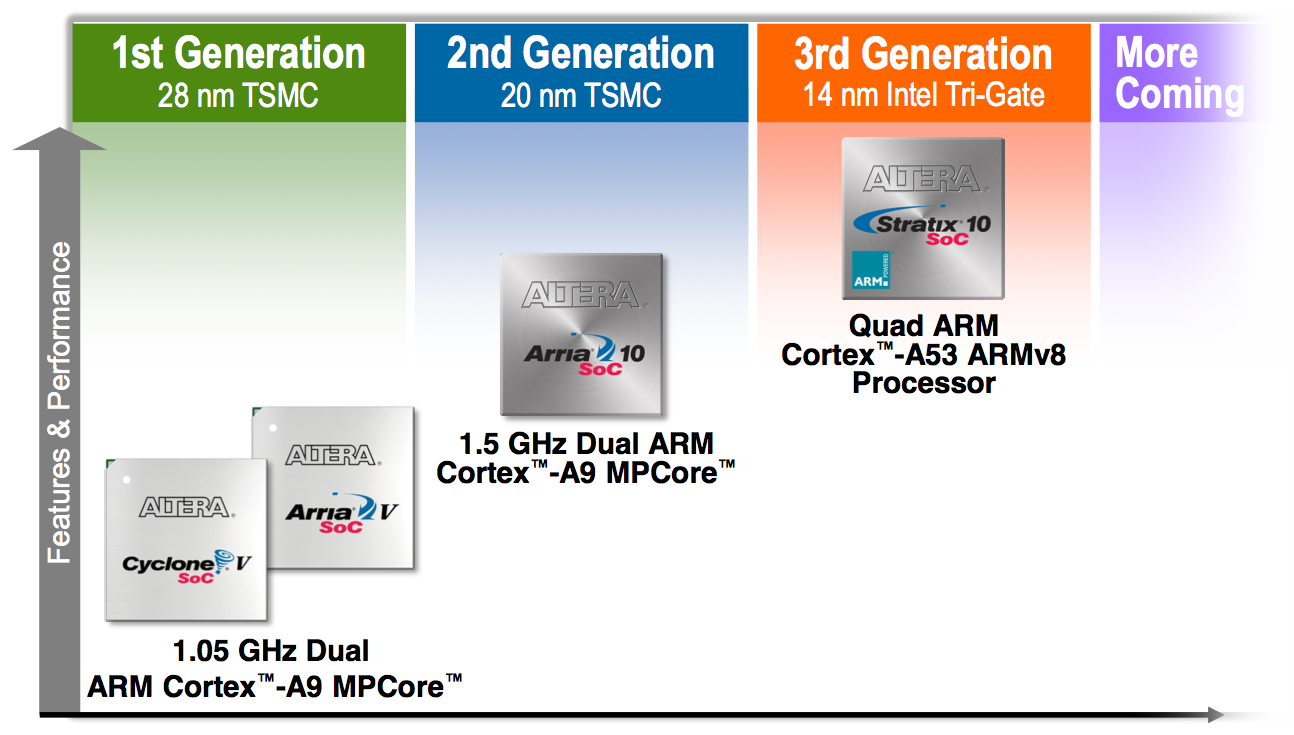 I2C, SPI, etc
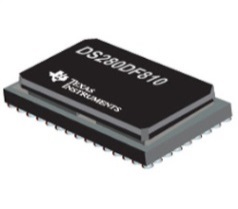 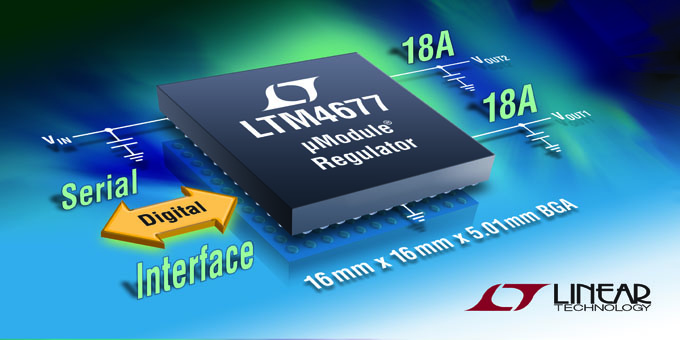 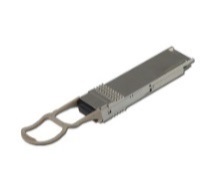 23